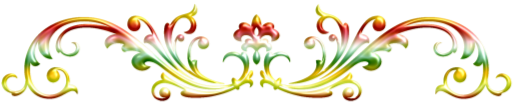 Развитие художественно-творческих способностей детей дошкольного возраста посредством сказкотерапии
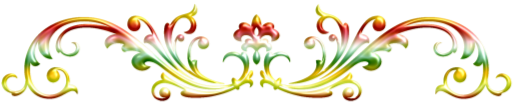 Автор проекта:

Трофимова Елена Наильевна, воспитатель МДОУ «Детский сад № 82 комбинированного вида»
У сказки есть счастливая возможность перелететь через пропасти,  охватывать бесконечные пространства, сталкивать различные времена, сочетать самые крупные вещи с вещами самыми маленькими, преодолевать непреодолимые  препятствия. Если сказка  потеряет  свой великий оптимизм, она сразу лишится всего: и мудрости, и чувства справедливости ,  и  дара воображения,  и предвидения.                                                                                                                                                                                                      С.Я. Маршак
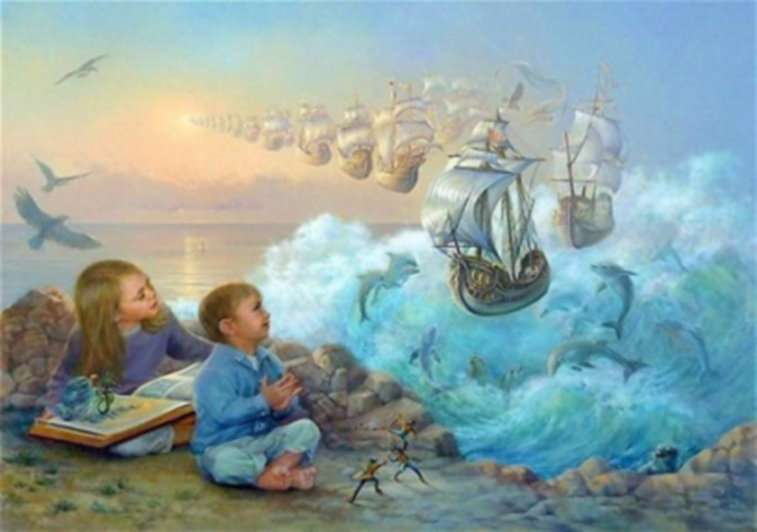 цель : Развитие творческих способностей детей дошкольного возраста посредством сказкотерапии.Задачи:Образовательные:- формирование понимания эмоционального состояния героев сказок и своего собственного; - формирование практических навыков и умений двигательного воображенияРазвивающие:- развитие навыков выразительной и эмоциональной передачи игровых и сказочных образов;- развитие детского творчества в различных видах деятельности (продуктивная, речевая, художественная, игровая);- совершенствование навыков связной (диалогической, монологической) речи детейВоспитательные:-воспитание  интереса к сказкам;-воспитание умения совместно работать над постановкой, выступать вместе с коллективом сверстников.
ЭТАПЫ РАБОТЫ НАД ПРОЕКТОМ:
1  этап. Организационно-подготовительный.
Составление плана работы. 
Подбор информации по теме.
Анализ знаний детей сказок;
Подбор информационных ресурсов для проекта (воспитатель);
Цель: изучить методическую литературу по теме, проанализировать знание сказок детьми, подготовить электронные версии сказок, иллюстрированные книги по русским народным  сказкам.
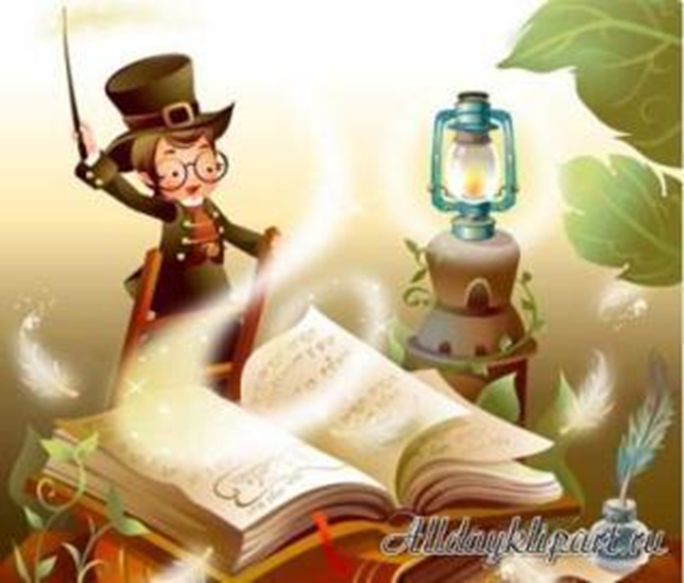 2 этап. Практический.Реализация проекта через образовательные области.Социально коммуникативное развитие.
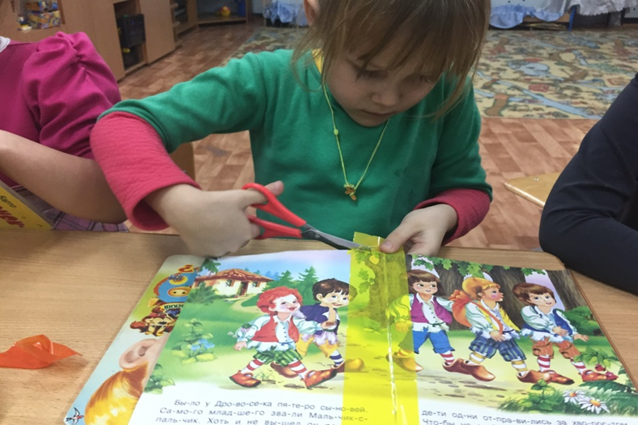 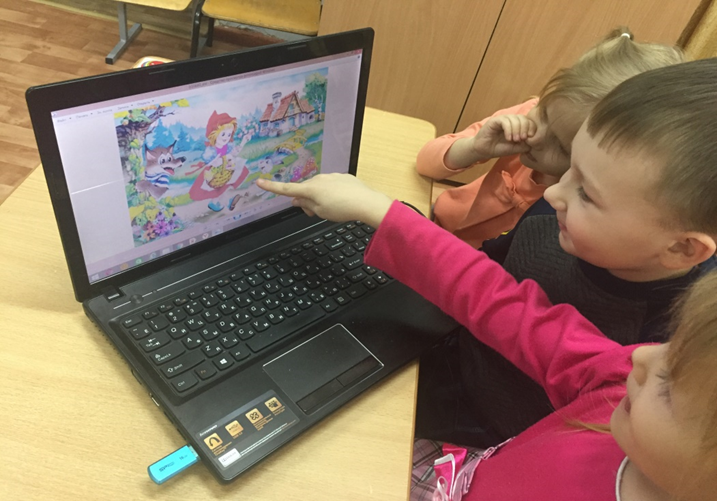 Художественно – эстетическое развитие
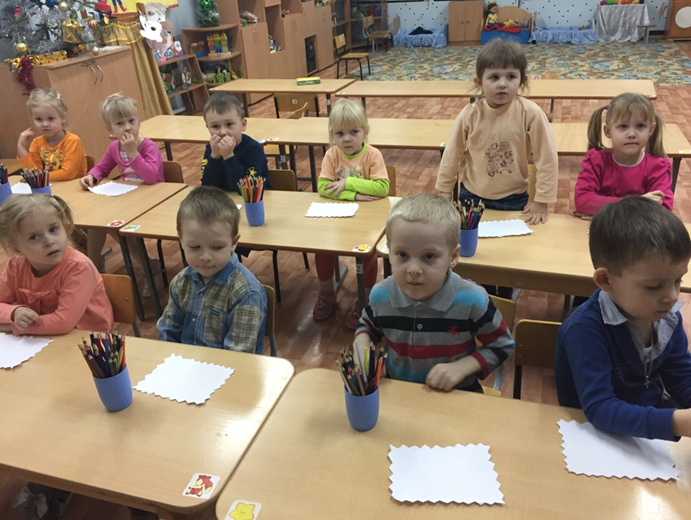 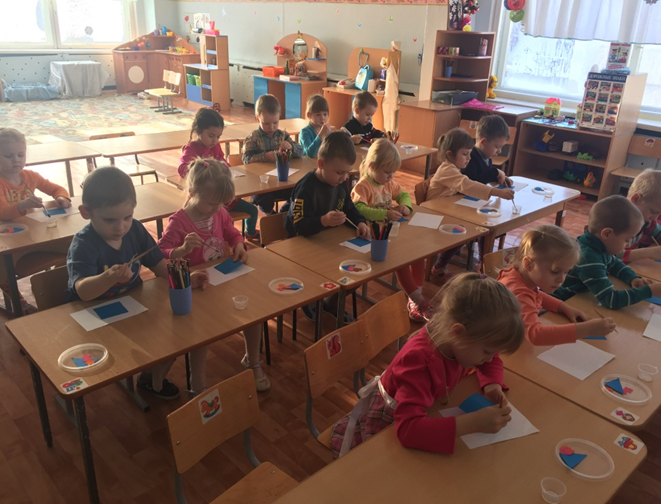 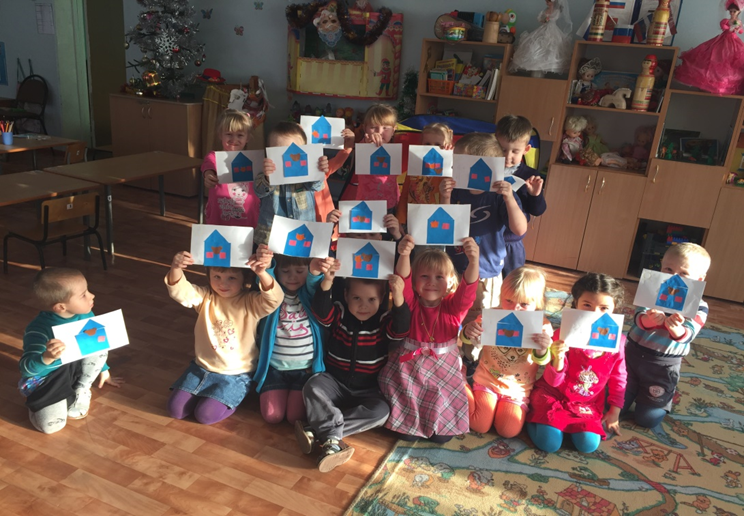 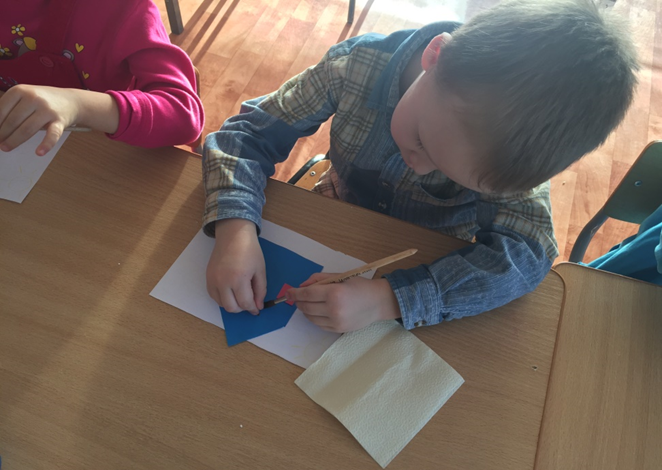 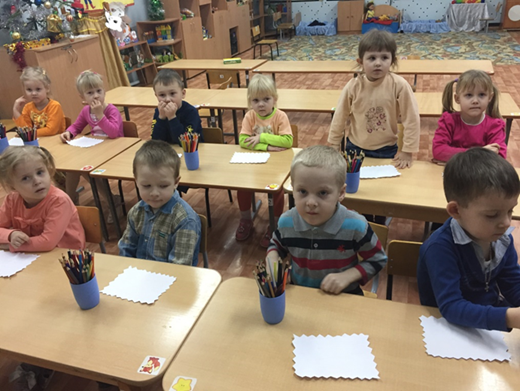 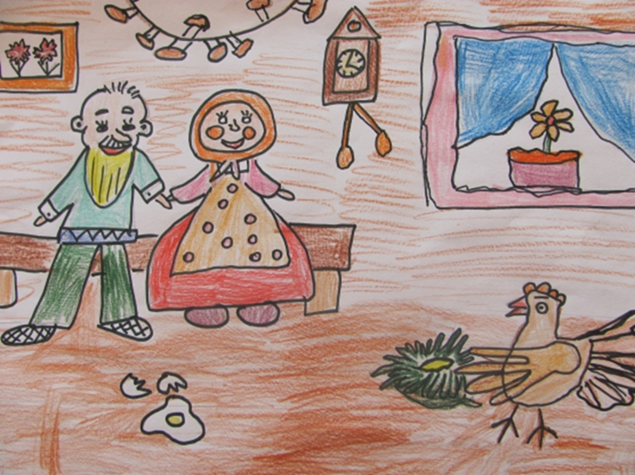 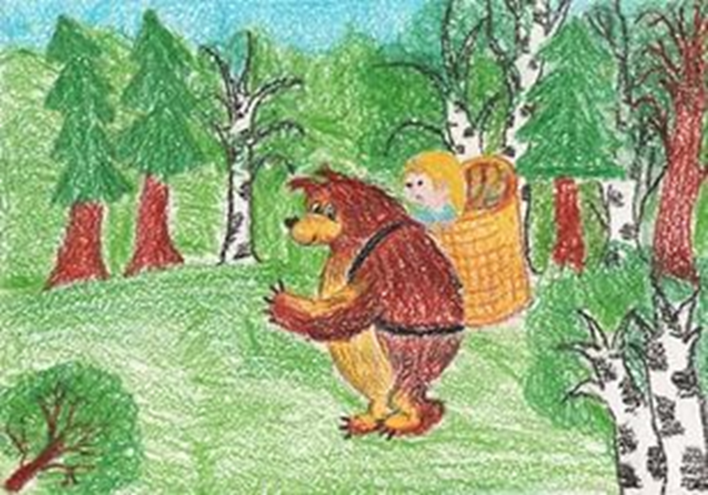 Познавательной развитиеРассматривание иллюстраций к сказкам.
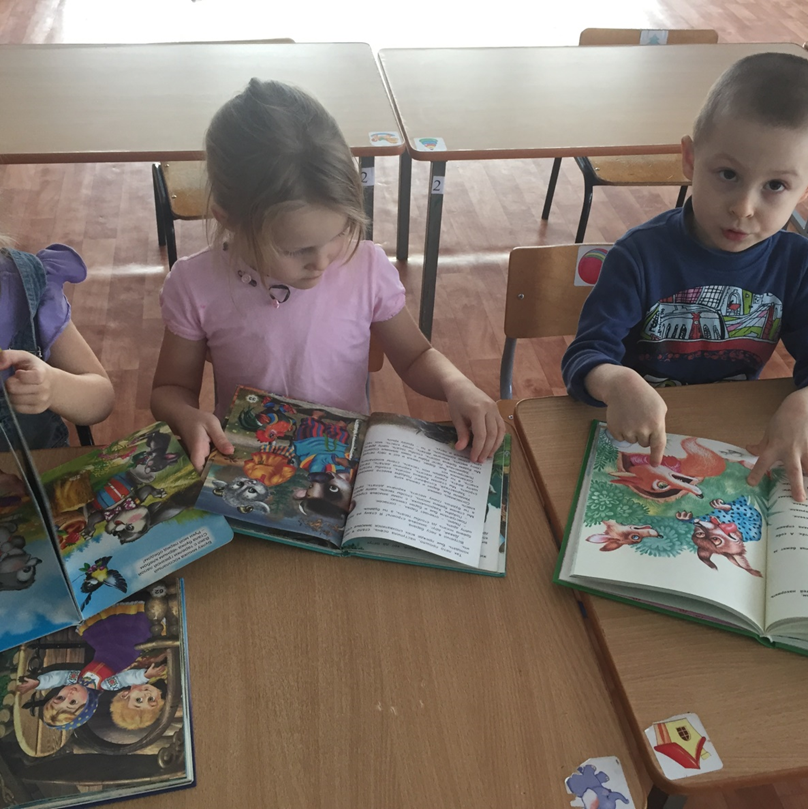 Физическое развитие
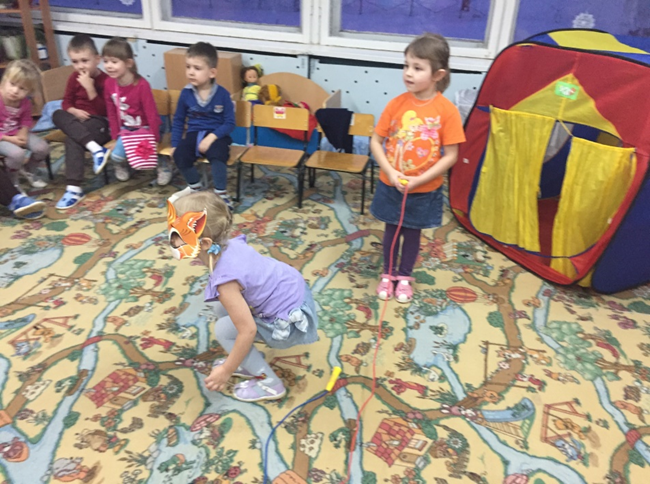 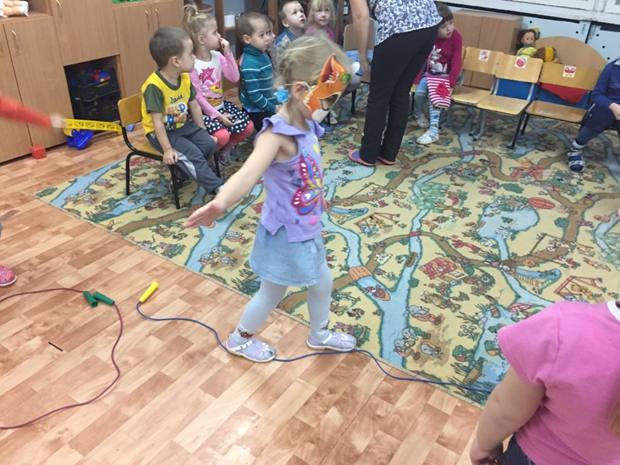 Речевое развитие
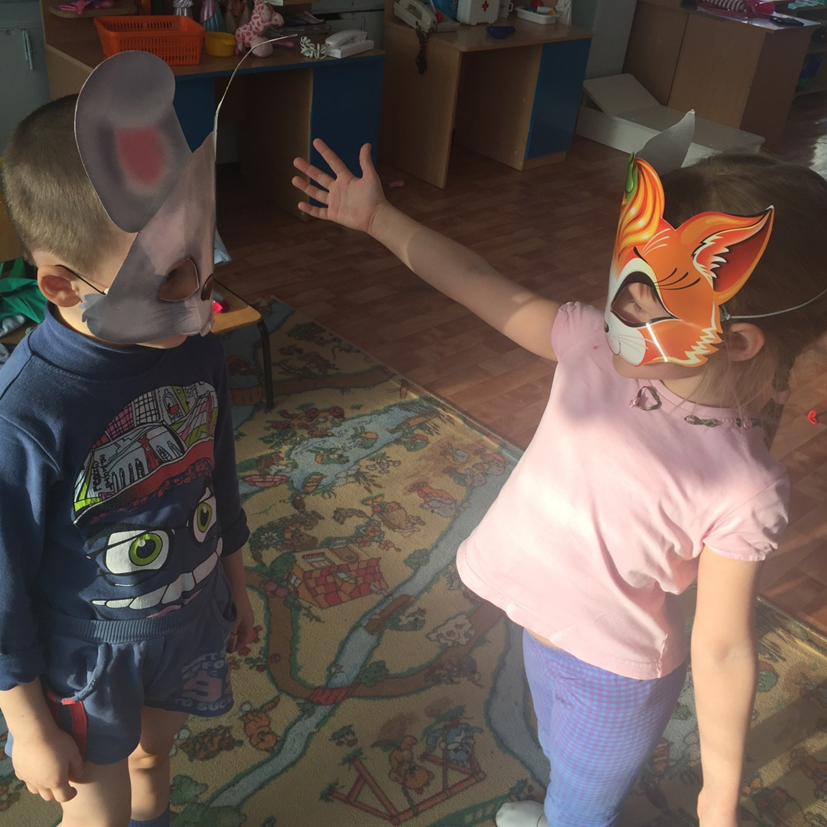 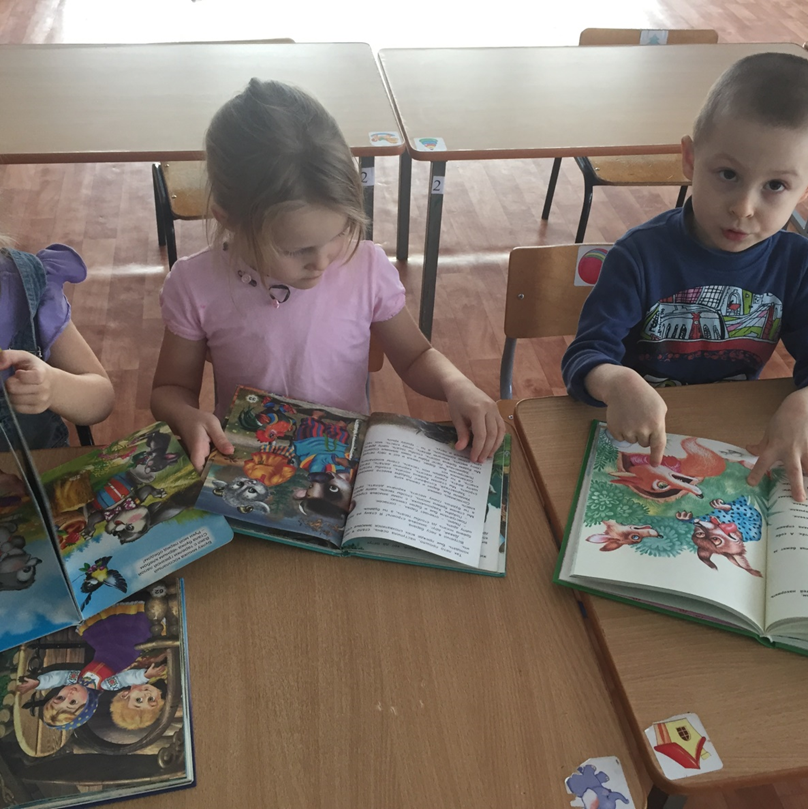 3. Заключительный этап
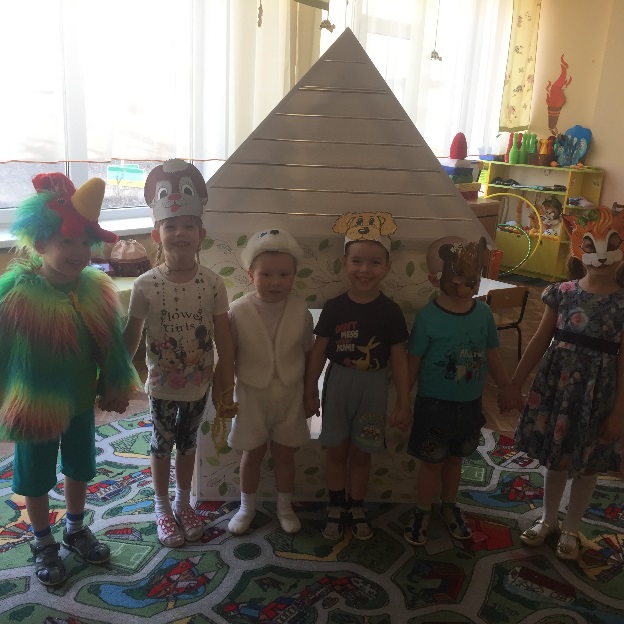 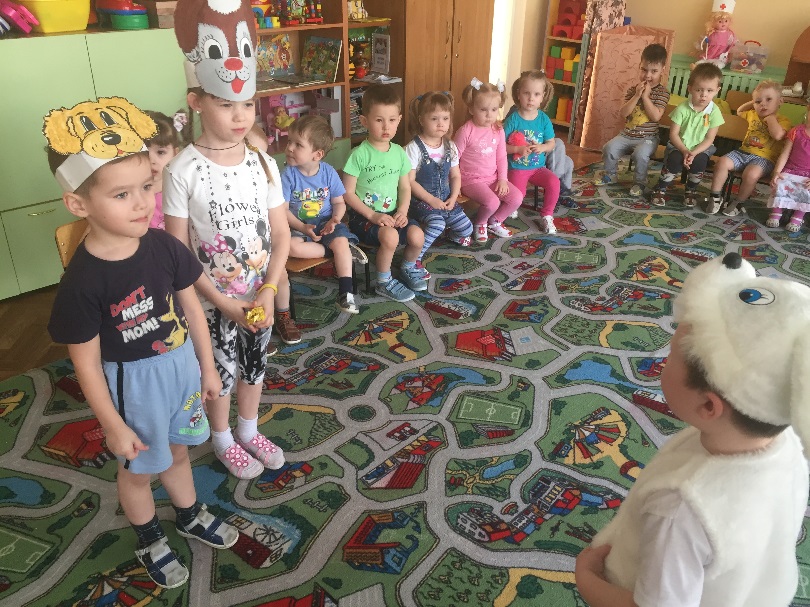 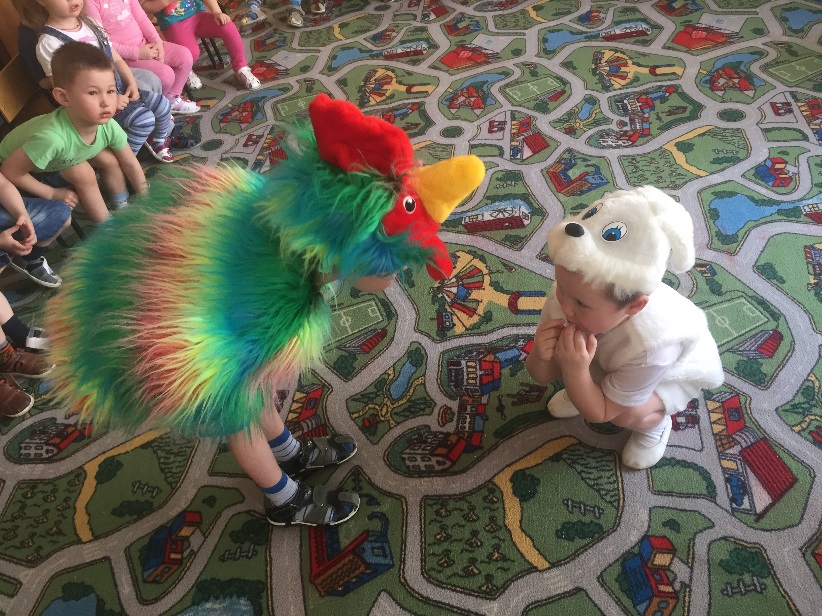 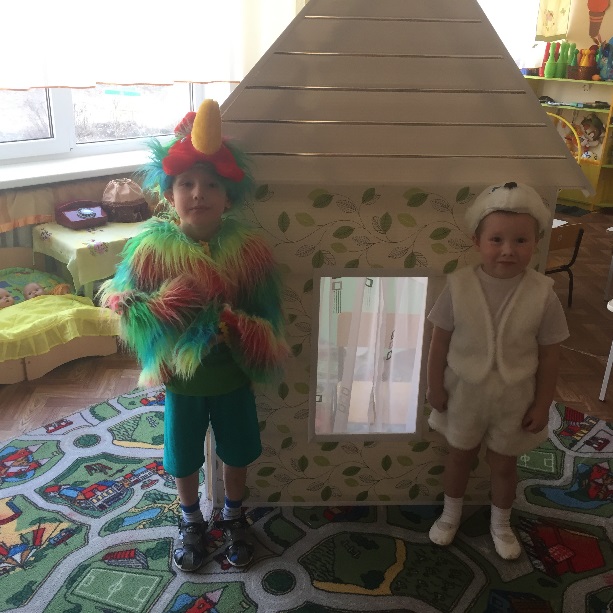 Работа с родителями
Помощь родителей в пополнении книжного уголка сказками, загадками.
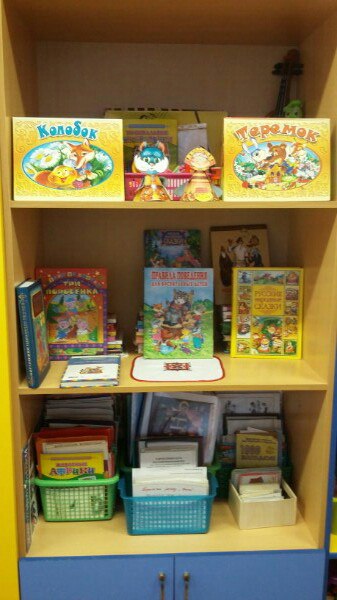 Работа с педагогами
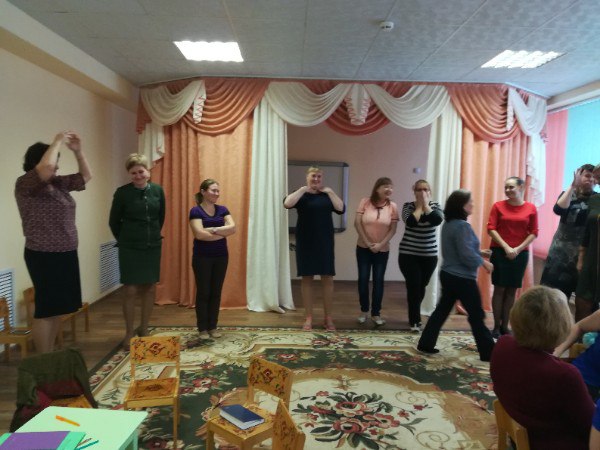 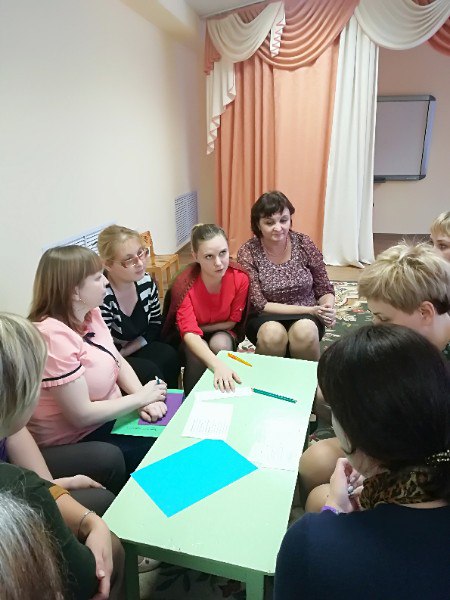 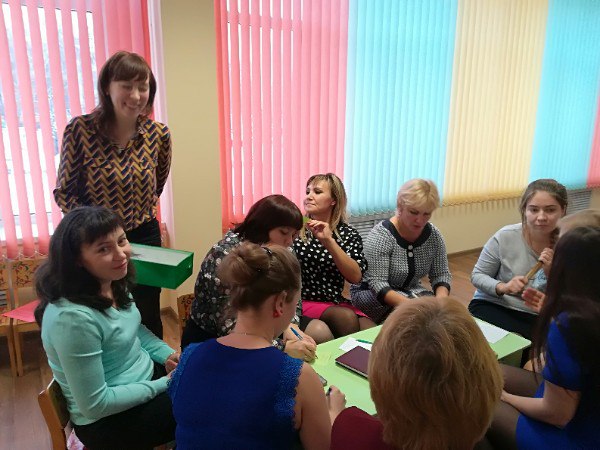 И еще. В буквальном смысле слова призываю вас: читайте детям сказки на ночь! Обсуждайте их! Поверьте, особый настрой перед сном способствует более полному восприятию прочитанного, дает время на обдумывание затронутых в разговоре тем, лучше закладывается в подсознание ребенка.
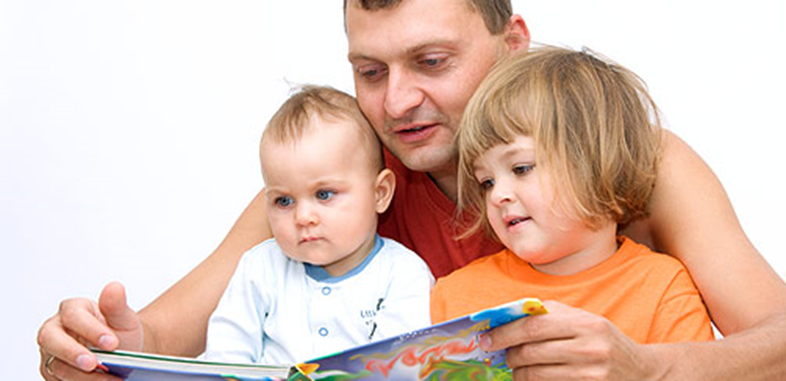 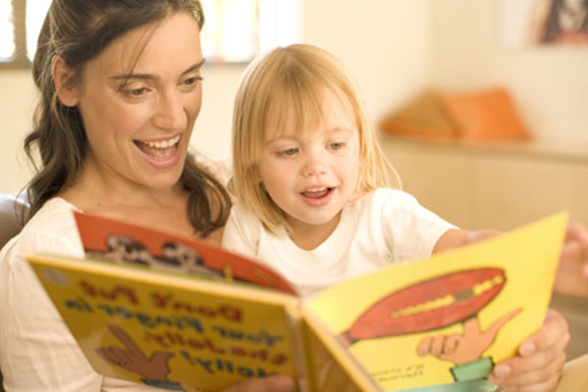 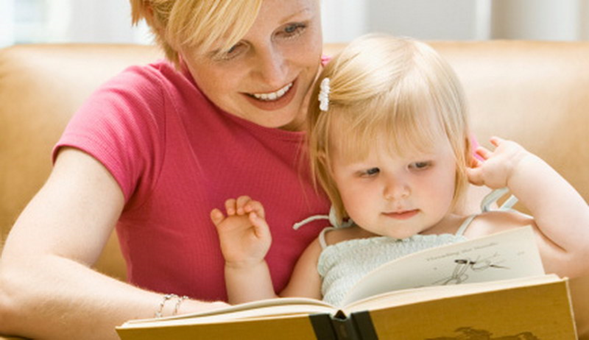 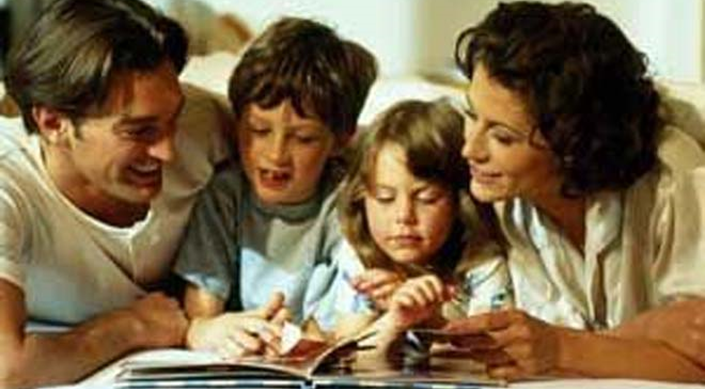 Когда у Вас не ладятся отношения с сослуживцами, задумайтесь, на какую сказочную ситуацию это похоже и каким образом она разрешалась героями 
в сказке… 
Секреты Вашего счастья – в Ваших руках, и все мудрецы мира не смогут Вас научить так, как это сделаете Вы сами, отыскав ключик к своей душе!